Математика
11 листопада 2013 року
Розминка
Перетворіть на сантиметри:
3 м 12 см,  
  48 дм 5 см,  
 72 дм,  
  6 м 2 см
             Перетворіть на копійки:
5 грн. 18 к.
9 грн. 15 к.
2 грн. 3 к.
З якого рівняння ці стовпчики?
856              118
738              738
118              856
Розв'яжи  та поясни другу:
8 м 15 см – 36 дм 2 см =

4 грн. 56 к. + 2 грн. 68 к. =
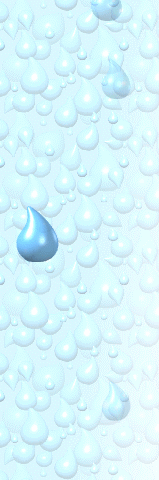 ?
дуби
липи
тополі
217 д.
326 д.
278 д.
217
326
278
821 (д.)
Домашнє завдання:
Сторінка 54, приклади № 3
Дякую за роботу!